Vierde profetie over ‘de dienaar’
De meeste mensen geloofden niet
Hij zag er gewoon niet uit
Je verstopt je liever in de bosjes
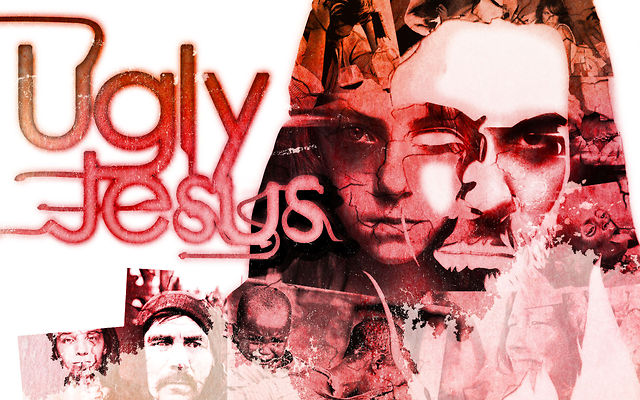 Jesaja 53
Avondmaal: wil je dat echt?
Vuiligheid, schuld en schande op Jezus
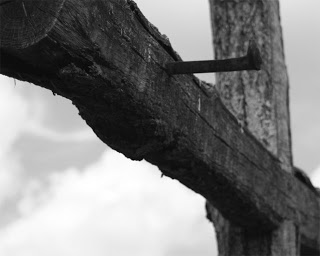 Duizendmaal dank
Jezus zag zichzelf in Jesaja 53
Hij deed zijn mond niet open. En jij?
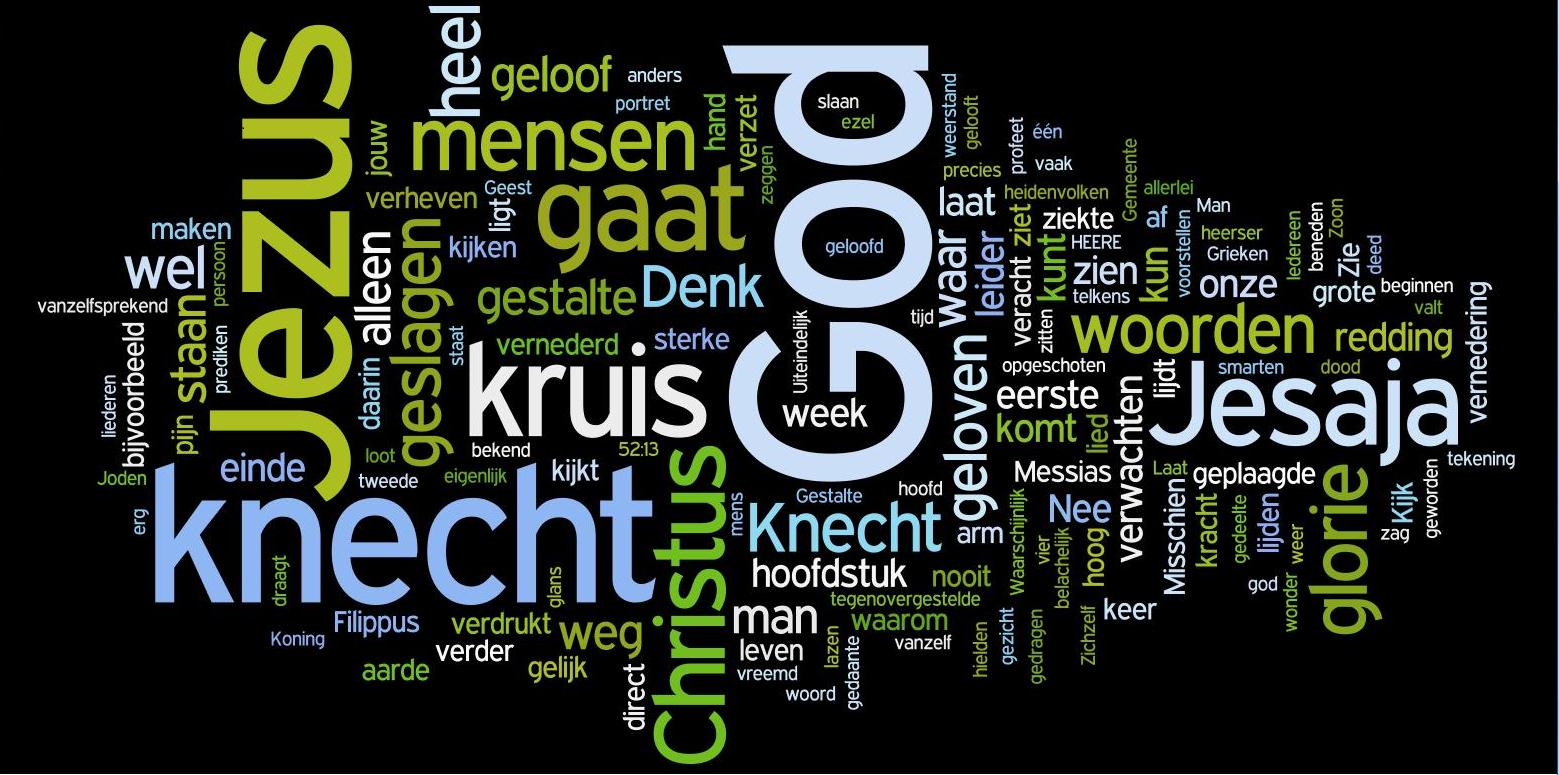